Transfer pricing – úvod do problematiky převodních cen
Michal Fojt
daňový poradce
Czech Tax Advisors s.r.o.
11. dubna 2019
Obsah prezentace
Základní pojmy a legislativa
Typické transakce mezi spojenými osobami
Funkce a rizika
Metody stanovení převodních cen
Prokazování před správcem daně
Komplexní příklad
Když jsou převodní ceny „špatně“
Czech Tax Advisors s.r.o.
08.04.2019
2
Základní pojmy a legislativa
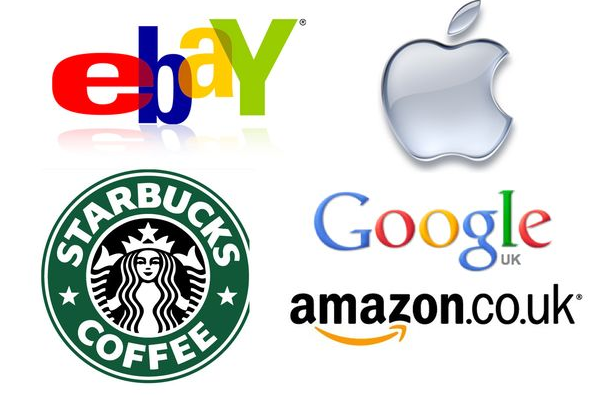 [Speaker Notes: Co mají tyto společnosti společné? Negativní reklamu spojenou s daňovým plánováním. 

Celosvětově je patrný tlak na zefektivnění výběru daní a postupné zpochybňování v historii běžných struktur a praktik. Jako výsledek jsme mohli v tisku zaznamenat několik případů, kdy největší a nejhodnotnější mezinárodní společnosti byly obviněny z toho, že se záměrně vyhýbají platbě daní a využívají agresivního daňového plánování.]
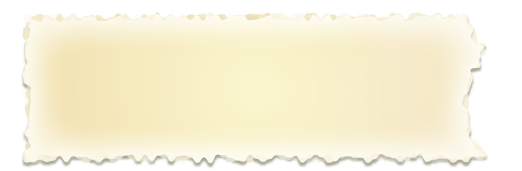 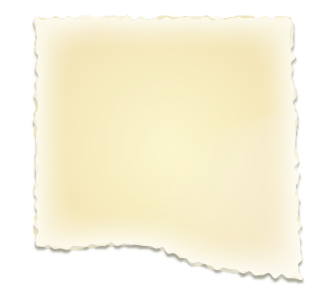 “There is a technical term economists like to use for behavior like this.  Unbelievable chutzpah.”  Edward Kleinbard,  former Chief of Staff of the Congressional Joint Committee on Taxation , on Apple’s efforts to avoid paying taxes. “ New York Times, May 21, 2013.
“From now on I’ll be putting away my Kindle and feeding my caffeine addiction somewhere other than Starbucks. We know that Amazon, Google and Starbucks are raking in profits from their economic activity in Britain but using a range of devices to avoid paying their fair share of corporation tax.”  UK Observer, November 18, 2012
“Starbucks paid just £8.6M in UK tax over 14 years.” BBC News, October 16, 2012
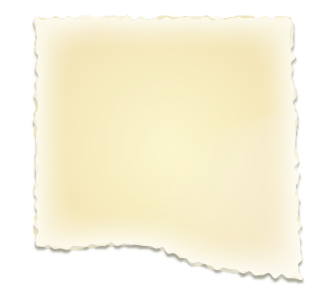 “[Google’s] highly contrived tax arrangement has no purpose other than to enable the company to avoid UK corporation tax.“  Margaret Hodge, Chair of UK PAC, June 12, 2013
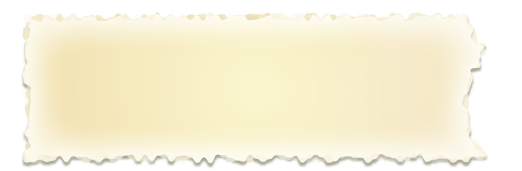 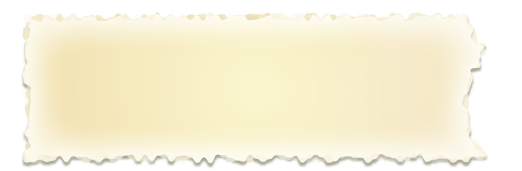 “Dolce and Gabanna to face trial over tax evasion Milan prosecutors allege the fashion had sold their D&G and Dolce & Gabbana brands to a holding company they set up in Luxembourg in 2004 in order to avoid paying high taxes in Italy.”
The Telegraph, June 11, 2012
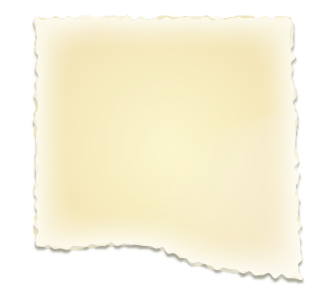 “Google caught in crossfire over French tax planning.” Le Figaro, October 19, 2012
“Apple pays just 2% UK tax as Amazon and Google face questioning.”  International Business Times, November 5, 2012.
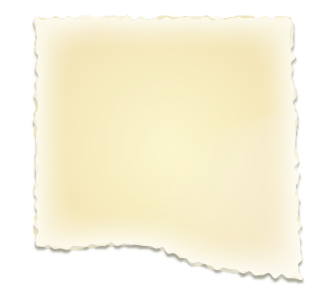 “International retailers evade tax via the Netherlands Companies that have lowered UK tax by holding trademarks in the Netherlands include not only Starbucks and IKEA but also SABMiller, Nike, Bacardi-Martini, Zara, Speedo en Volkswagen. Het Financieele Dagblad, 15 November 2012
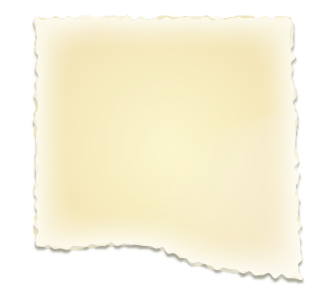 “Rampant corporate tax avoidance may not be illegal, but that doesn’t make it right or fair.”  NY Times Editorial, May 25, 2013
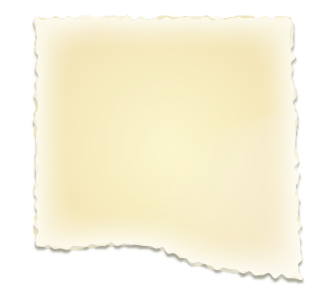 “Google insists its Irish headquarters are more than just a ‘post box’”.
Le Figaro , November 6, 2012.
Transfer pricing – obecná definice
Zjednodušeně lze konstatovat, že za převodní neboli transferové (obvyklé) ceny lze považovat „ceny uplatňované u transakcí uskutečňovaných mezi dvěma daňovými subjekty ekonomicky nebo personálně spojenými“. 
Tyto ceny musí být stanoveny stejným způsobem, jak by postupovaly subjekty, které nejsou ekonomicky či personálně spojené (nezávislé podniky).
Takto stanovené ceny jsou cenami stanovenými na základě principu tržního odstupu.
V českých podmínkách lze zjednodušeně říci, že se jedná o použití cen obvyklých pro účely stanovení základu daně z příjmů, jak jsou uváděny v našich daňových zákonech.
Czech Tax Advisors s.r.o.
08.04.2019
6
Legislativní úprava – cena obvyklá
Zákon č. 586/1992 Sb., o daních z příjmů (ZDP): § 23 odst. 7, § 25 odst. 1 písm. w), § 38nc a další
Směrnice OECD o převodních cenách pro nadnárodní podniky a daňové správy
Smlouvy o zamezení dvojího zdanění příjmů a majetku - čl. 9, 10, 11, 12, 25
Zpráva OECD o přiřazení zisku stálým provozovnám
Úmluva o zamezení dvojího zdanění v souvislosti s úpravou zisků sdružených podniků (Arbitrážní konvence, č. 93/2006 Sb. m. s. – AC)
BEPS – Base Erosion and Profit Shifting
Czech Tax Advisors s.r.o.
08.04.2019
7
Legislativní úprava – metodické pokyny
Pokyn D-332 – Sdělení Ministerstva financí k uplatňování mezinárodních standardů při zdaňování transakcí mezi sdruženými podniky – převodní ceny
Pokyn D-333 – Sdělení Ministerstva financí k závaznému posouzení způsobu, jakým byla vytvořena cena sjednávaná mezi spojenými osobami
Pokyn D-334 – Sdělení Ministerstva financí k rozsahu dokumentace způsobu tvorby cen mezi spojenými osobami 
Pokyn GFŘ D-10 – ke službám s nízkou přidanou hodnotou poskytovaným mezi spojenými osobami
Pokyn GFŘ D-32 - Sdělení GFŘ k závaznému posouzení způsobu, jakým byla vytvořena cena sjednávaná mezi spojenými osobami a ke způsobu určení základu daně daňového nerezidenta z činností vykonávaných prostřednictvím stálé provozovny
Czech Tax Advisors s.r.o.
08.04.2019
8
Vývoj znění § 23/7 ZDP
Znění § 23/7 ZDP platné od 1.1.2015:
„Liší-li se ceny sjednané mezi spojenými osobami od cen, které by byly sjednány mezi nespojenými osobami v běžných obchodních vztazích za stejných nebo obdobných podmínek, a není-li tento rozdíl uspokojivě doložen, upraví se základ daně poplatníka o zjištěný rozdíl“
Znění § 23/7 ZDP platné v roce 2014:
…, a není-li tento rozdíl uspokojivě doložitelný, upraví se základ daně…
Znění § 23/7 ZDP platné v roce 2013:
…, a není-li tento rozdíl uspokojivě doložen, upraví správce daně základ daně…
Czech Tax Advisors s.r.o.
08.04.2019
9
§ 23/7 ZDP
Spojenými osobami se pro účely tohoto zákona rozumí 
a) kapitálově spojené osoby, přitom 
jestliže se jedna osoba přímo podílí na kapitálu nebo hlasovacích právech druhé osoby, anebo se jedna osoba přímo podílí na kapitálu nebo hlasovacích právech více osob; a přitom tento podíl představuje alespoň 25 % základního kapitálu nebo 25 % hlasovacích práv těchto osob, jsou všechny tyto osoby vzájemně osobami přímo kapitálově spojenými, 
jestliže se jedna osoba nepřímo podílí na kapitálu nebo hlasovacích právech druhé osoby, anebo se jedna osoba přímo nebo nepřímo podílí na kapitálu nebo hlasovacích právech více osob; a přitom tento podíl představuje alespoň 25 % základního kapitálu nebo 25 % hlasovacích práv těchto osob, jsou všechny tyto osoby vzájemně osobami kapitálově spojenými, 
b) jinak spojené osoby, kterými jsou osoby 
kdy se jedna osoba podílí na vedení nebo kontrole jiné osoby, 
kdy se shodné osoby nebo osoby blízké podílejí na vedení nebo kontrole jiných osob, tyto jiné osoby jsou vzájemně osobami jinak spojenými. Za jinak spojené osoby se nepovažují osoby, kdy je jedna osoba členem dozorčích rad obou osob, 
ovládající a ovládaná a také osoby ovládané stejnou ovládající osobou, 
blízké
které vytvořily právní vztah převážně za účelem snížení základu daně nebo zvýšení daňové ztráty.
Czech Tax Advisors s.r.o.
08.04.2019
10
Pokyn D-332
Sdělení Ministerstva financí k uplatňování mezinárodních standardů při zdaňování transakcí mezi sdruženými podniky – převodní ceny
Princip tržního odstupu
Odkaz na Směrnici OECD
Srovnávací analýza
Metody pro zjištění převodních cen
Dokumentace převodních cen
Následné úpravy zisku
Předběžné cenové dohody
Czech Tax Advisors s.r.o.
08.04.2019
11
Pokyn D-333
Sdělení Ministerstva financí k závaznému posouzení způsobu, jakým byla vytvořena cena sjednávaná mezi spojenými osobami
APA (Advance Pricing Agreement)
Poplatník, který sjednává ceny v obchodních vztazích se spojenými osobami a vzniká mu pochybnost, zda tato cena odpovídá ceně obvyklé, může požádat místně příslušného správce daně o závazné posouzení způsobu stanovení… 
- účinnost rozhodnutí 3 roky 
- správní poplatek 10 tis. Kč
- doba vyřízení 7 - 8 měsíců
- § 38nc ZDP
- § 132 a 133 DŘ
Czech Tax Advisors s.r.o.
08.04.2019
12
Pokyn D-334
Sdělení Ministerstva financí k rozsahu dokumentace způsobu tvorby cen mezi spojenými osobami 
Obsah dokumentace převodních cen dle konceptu evropské dokumentace (tzv. „Masterfile“)
- obecný popis podnikatelské činnosti a podnikatelské strategie skupiny podniků
- obecný popis organizační struktury skupiny podniků
- obecný popis spojených osob zúčastněných v obchodních vztazích
- obecný popis obchodních vztahů (tok transakcí, průběh fakturace, rozsah transakcí)
- obecný popis vykonávaných funkcí a nesených rizik
- vlastnictví nehmotného majetku – licenční poplatky
- popis tvorby převodních cen
- srovnávací analýza (dle specifik jednotlivých zemí)
Czech Tax Advisors s.r.o.
08.04.2019
13
Co to je BEPS?
Base Erosion & Profit Shifting (BEPS)
Politicky motivovaná iniciativa OECD a G-20
Cíl: zamezit přesunům zisků, resp. dvojitému nezdanění a erozi lokálních základů daní
Jak: změnou současných mezinárodních pravidel (nejen daňové oblasti)
Vysoké ambice – během 30 měsíců přehodnotit 100 let mezinárodního práva
Vyžaduje změny národních legislativ
Finální znění publikováno v 10/2015
Czech Tax Advisors s.r.o.
08.04.2019
14
BEPS – nová podoba dokumentace převodních cen
Master file
Cíl: Posouzení rizika
Přístup: Přehled skupiny a jejího obchodního modelu
Local file
Cíl: Vhodné nastavení převodních cen
Přístup: Detaily k fungování a transakcím relevantní pro danou jurisdikci
Country by Country (“C-by-C”) report
Cíl: Identifikace oblastí ke kontrole
Přístup: Přehled k dané jurisdikci týkající se tržeb, zisku, daní a jiných ukazatelů ekonomické aktivity
Czech Tax Advisors s.r.o.
08.04.2019
15
Typické transakce mezi spojenými osobami
Typické transakce mezi spojenými osobami
Výroba a služby výrobní povahy
Nákup a prodej výrobků / zboží / materiálu
Poskytování služeb
Poskytování úvěrů a finančních služeb
Sdílení nákladů (výzkum a vývoj apod.)
Poskytování práva k užití nehmotných aktiv
Jiné (převod výroby, ...)
Czech Tax Advisors s.r.o.
08.04.2019
17
Funkce a rizika
Faktory tržní ceny
Tržní cenu (převodní cenu) ovlivňují:
Vlastnosti výrobku / majetku / služby
Smluvní podmínky
Funkční analýza
Podstupovaná rizika
Užití aktiv
Ekonomické okolnosti
Podnikatelské strategie
Časté zjednodušení pro účely převodních cen
Cena je výsledkem vykonávaných funkcí, používaných aktiv a nesených rizik v řízené transakci
Czech Tax Advisors s.r.o.
08.04.2019
19
Nadnárodní 
společnost
Země A
Země B
Funkce
Aktiva
Rizika
€€
Zisky
€€€€€€€€€
Czech Tax Advisors s.r.o.
08.04.2019
20
Plnohodnotný

Výrobce
Funkce
Výzkum a vývoj
Reklama/Marketing
Objednávky
Servis 
Příjem (peněz)
Skladování
Nákup surovin
Distribuce
Cenová politika
Výzkum trhu
Výroba
Výzkum a vývoj
Objednávky
Servis
Příjem (peněz)
Skladování
Distribuce
Cenová politika
Výroba
Smluvní
 výrobce
Servis
Objednávky
Skladování
Výroba
Objednávky
Výroba
Plnohodn. výrobce
Smluvní výrobce
Plnohodn. výrobce
Smluvní výrobce
Nedobytné pohl.
Kurzové riziko
Riziko nekvality
Riziko odpovědnosti
Riziko zásob
Nevyužití kapacit
Nedobytné pohl.
Kurzové riziko
Riziko nekvality
Nevyužití kapacit
Riziko nekvality
Nevyužití kapacit
Nevyužití kapacit
Rizika
Plnohodnotný
  distributor
Funkce
Průzkum trhu
Cenová politika
Objednávky
Reklama
Skladování
Distribuce
Příjem (peněz)
Výběr místního obchodního partnera
Služby
Cenová politika
Objednávky
Reklama
Distribuce
Příjem (peněz)
Služby
Objednávky
Reklama
Příjem (peněz)
Služby
Reprezentant
Objednávky
Plnohodnotný dist.
Omezený distributor
Komisionář
Reprezentant
Plnohodnotný dist.
Omezený distributor
Komisionář
Reprezentant
Rizikové pohledávky
Kurzové riziko
Skladovací riziko
Nevyužití času
Záruční riziko
Riziko nákladů
Rizikové pohledávky
Kurzové riziko
Riziko nákladů
Rizikové pohledávky
Riziko nákladů
Riziko nákladů
Rizika
Metody stanovení převodních cen
Metody stanovení převodních cen
Tradiční transakční metody - jsou nejpřímějším nástrojem používaným ke zjištění, zda podmínky obchodu a finanční vztahy mezi spřízněnými osobami odpovídají tržním podmínkám. Tradičními transakčními metodami jsou:
Metoda nezávislé srovnatelné ceny (CUP)
Metoda ceny při opětovném prodeji (RPM)
Metoda nákladů a přirážky (CPLM, C+)

Ziskové transakční metody
Metoda rozdělení zisku (PS)
Transakční metoda čistého rozpětí (TNMM)
Czech Tax Advisors s.r.o.
08.04.2019
24
Jakou metodu zvolit? Na základě OECD není žádná metoda upřednostňovaná – ačkoli je třeba vždy zvážit metodu CUP
Tržní cena?
Metoda srovnatelné nezávislé ceny 
(CUP)
Standardní metody
Ano
Ne
Metoda ceny při opětovném prodeji (RPM)
Metoda nákladů a přirážky (CPLM, C+)
Dostatečné údaje a srovnatelnost?
Ano
Ne
Transakční metoda čistého rozpětí (TNMM)
Metoda rozdělení zisku (PS)
Ziskové metody
Metoda nezávislé srovnatelné ceny (CUP)
Tato metoda srovnává cenu účtovanou za majetek nebo služby poskytované v řízené transakci s cenou účtovanou za majetek nebo služby poskytované ve srovnatelné nezávislé transakci za srovnatelných okolností. 
Může být složité nalézt transakci mezi nezávislými podniky, která je natolik podobná řízené transakci, že neexistují žádné rozdíly s podstatnými dopady na cenu. 
Metoda srovnatelné nezávislé ceny je zvláště spolehlivou metodou tehdy, kdy nezávislý podnik prodává za stejných podmínek tentýž produkt, jaký je prodáván mezi dvěma sdruženými podniky. Dalším příkladem je situace, kdy subjekt prodává určitý produkt jinému sdruženému podniku ve své skupině, a zároveň prodává tentýž produkt nezávislému podniku.
Tedy: převodní cena = nezávislá cena
Czech Tax Advisors s.r.o.
08.04.2019
26
Metoda ceny při opětovném prodeji (RPM)
Metoda ceny při opětovném prodeji vychází z ceny, za kterou je produkt nakoupený od sdruženého podniku prodán nezávislému podniku. Tato cena je pak snížena o přiměřenou hrubou marži, která představuje částku, z které by se nezávislý opětovný prodejce snažil pokrýt své prodejní a ostatní provozní náklady a dosáhnout přiměřeného zisku s ohledem na provozované funkce. To, co zbývá po odečtení hrubé marže, lze považovat po zohlednění nákladů spojených s koupí produktu (např. cla) za tržní cenu původního převodu majetku mezi sdruženými podniky.
Tato metoda je pravděpodobně nejužitečnější u obchodně marketingové činnosti a v případech prodeje zboží přes spřízněnou distribuční firmu nezávislým subjektům, kdy distribuční společnost je omezena ve svých rizicích a funkcích. 
Tedy: převodní cena = nezávislá cena – přirážka závislého prodejce
Czech Tax Advisors s.r.o.
08.04.2019
27
Metoda nákladů a přirážky (CPLM, C+)
Metoda nákladů a přirážky vychází z nákladů, které má dodavatel v řízené transakci na majetek převedený nebo služby poskytované spřízněné společnosti. K těmto nákladům se pak přičte zisková přirážka, aby se dosáhlo přiměřeného zisku s ohledem na vykonávané funkce a podmínky trhu.
Tato metoda je pravděpodobně nejužitečnější tam, kde jsou mezi spřízněnými stranami prodávány výrobky, nebo tam, kde spřízněné strany uzavřely dohodu o společném využívání vybavení, nebo jedná-li se v řízené transakci o poskytování služeb.
Přímá aplikace metody nákladů a přirážky požaduje dostupnost detailních informací o nákladech a přirážce aplikované ve srovnatelné nezávislé transakci. 
Tedy: převodní cena = nezávislá cena + přirážka závislého dodavatele
Czech Tax Advisors s.r.o.
08.04.2019
28
Metoda rozdělení zisku (PS)
Metoda rozdělení zisku se snaží vyloučit dopad zvláštních podmínek sjednaných nebo uložených v řízené transakci na zisky tím, že stanoví rozdělení zisků, které by se dalo předpokládat u nezávislých podniků, pokud by se do transakce zapojily.
Metoda rozdělení zisku nejprve identifikuje zisk sdružených podniků, který má být rozdělen, z řízených transakcí, v nichž jsou sdružené podniky zaangažovány. Potom rozdělí tyto zisky mezi sdružené podniky na ekonomicky platném základě přibližně stanovujícím zisky, které by byly očekávány a reflektovány v dohodě na tržním principu.
Tato metoda je pravděpodobně nejužitečnější tam, kde jsou jednotlivé transakce natolik provázané, že nemohou být posouzeny samostatně.
Czech Tax Advisors s.r.o.
08.04.2019
29
Transakční metoda čistého rozpětí (TNMM)
Transakční metoda čistého rozpětí zkoumá čisté ziskové rozpětí, které uskutečňuje subjekt z řízené transakce, ve vztahu k přiměřenému základu, tj. porovnává finanční ukazatele související s řízenou transakcí s finančními ukazateli souvisejícími se srovnatelnou nezávislou transakcí (např. ziskovost, rentabilitu k nákladům, k prodeji, apod.).
Tato metoda představuje určitou modifikaci metody nákladů a přirážky resp. metody ceny při opětovném prodeji a zpravidla využívá údajů z databází pro určení tržně obvyklé ziskovosti.
Czech Tax Advisors s.r.o.
08.04.2019
30
Prokazování před správcem daně
Transfer pricing již není jen „cena obvyklá“
Substance test – daňový subjekt prokazuje skutečné přijetí služby. Tento test má zabránit vystavování fiktivních faktur za účelem snižování základu daně. Důkazním prostředkem u tohoto testu jsou konkrétní výstupy poskytnutých služeb. Může se jednat o různé analýzy, prezentace, dokumentace, finanční plány, zápisy z porad, e-mailovou komunikaci apod. 
Benefit test – daňový subjekt prokazuje přínos z přijetí služby. Nutno doložit propojení přijaté služby se zdanitelnými příjmy. Při posuzování splnění tohoto testu se bere v úvahu nezávislá společnost, která by přijala faktury za poskytnuté služby pouze v případě, že by jí z těchto služeb plynul očekávaný užitek.
Arm’s length test – daňový subjekt prokazuje, že cena fakturovaná za přijaté služby je v souladu s principem tržního odstupu, tedy cena obvyklá.
Czech Tax Advisors s.r.o.
08.04.2019
32
Komplexní příklad
Komplexní příklad – výchozí situace I
EU
DE
CZ
Zákazníci
Distributor
Vývoj SW
Cost + 13 %
Tržní cena
Ziskovost cca 15 %
Ziskovost cca 50 %
Czech Tax Advisors s.r.o.
08.04.2019
34
Komplexní příklad – výchozí situace II
Fakturace za služby vývoje SW probíhá po skončení projektu. Na faktuře je cena za služby uvedena jednou částkou bez jakýchkoliv příloh
Každá společnost ve skupině má svůj lokální management
Strategická rozhodnutí jsou činěna na úrovni skupiny
Role distributora ve skupině jsou následující:
Je zodpovědný za marketing a prodej
Náleží mu veškeré příjmy z prodeje SW konečným zákazníkům
Je ekonomickým a právním vlastníkem veškerého vyvinutého SW, obchodní značky a zákaznického portfolia
Czech Tax Advisors s.r.o.
08.04.2019
35
Komplexní příklad – výchozí situace III
Klíčové osoby ve skupině jsou následující:
Linda je zaměstnancem německé společnosti, má funkci CFO skupiny a do ČR jezdí jednou měsíčně na několik dní.
Jan je zaměstnancem německé společnosti, má funkci CEO skupiny a do ČR téměř nejezdí.
Petr je jednatelem české společnosti a zastává funkci lokálního managementu. 
Linda a Jan vykonávají činnosti ve prospěch celé skupiny a zejména české společnosti
Charakter jejich činnosti je blízký manažerským službám
Mzdové náklady Lindy a Jana jsou součástí nákladové základny za vývoj SW

Jaká potenciální rizika z daného nastavení vznikají z pohledu české daňové legislativy?
Czech Tax Advisors s.r.o.
08.04.2019
36
Komplexní příklad – možné rizikové oblasti I
Převodní ceny 
Chybí detail ke kalkulaci odměny za služby vývoje SW
Nedochází k separátní fakturaci manažerských služeb 
Chybí detail ke kalkulaci odměny za manažerské služby
Místo skutečného vedení 
Může být učiněn závěr, že česká společnost není řízena jednatelem české společnosti, ale je řízena z Německa
Výkonné funkce (day to day management) musí být realizovány jednateli společnosti, výkonná funkce nemůže být outsourcována na jiné osoby
Na základě CZ/DE SZDZ je společnost považována za daňového rezidenta té země, kde má místo skutečného vedení → zdanění celosvětového příjmu české společnosti v Německu? Riziko dvojího zdanění?
Czech Tax Advisors s.r.o.
08.04.2019
37
Komplexní příklad – možné rizikové oblasti II
BEPS
Riziko nesprávné alokace zisku
V souladu s BEPS má být zisk alokován tam, kde jsou vykonávány manažerské funkce. Manažerské funkce jsou vykonávány tam, kde jsou zaměstnáni a odměňováni klíčoví zaměstnanci → má být zisk alokován v Německu? 
Souvisí s místem skutečného vedení. Ovšem riziko trvá, i když je učiněn závěr, že místo skutečného vedení české společnosti ve smyslu SZDZ je v ČR.
Stálá provozovna 
Vyjednávání smluv se zákazníky mimo území ČR → vznik stálé provozovny z titulu závislého zástupce?
Přítomnost Lindy v ČR → vznik stálé provozovny z titulu poskytování služeb?
Czech Tax Advisors s.r.o.
08.04.2019
38
Když jsou převodní ceny „špatně“
Podezřelé okolnosti
Chybí smlouvy
Podivné/neurčité popisky na fakturách
Společnost vykazuje dlouhodobě ztráty 
Dobropisy / vrubopisy ke konci roku
Management fee za služby, jejichž povahu společnost nedokáže vysvětlit
Czech Tax Advisors s.r.o.
08.04.2019
40
Příklad cenové struktury
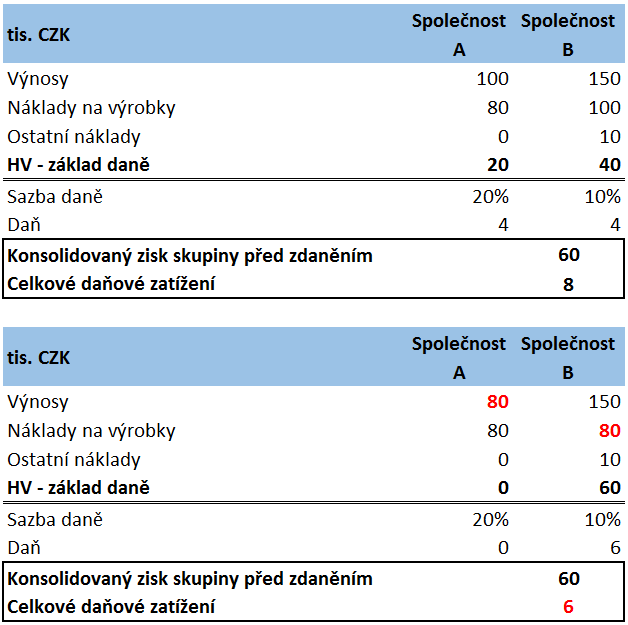 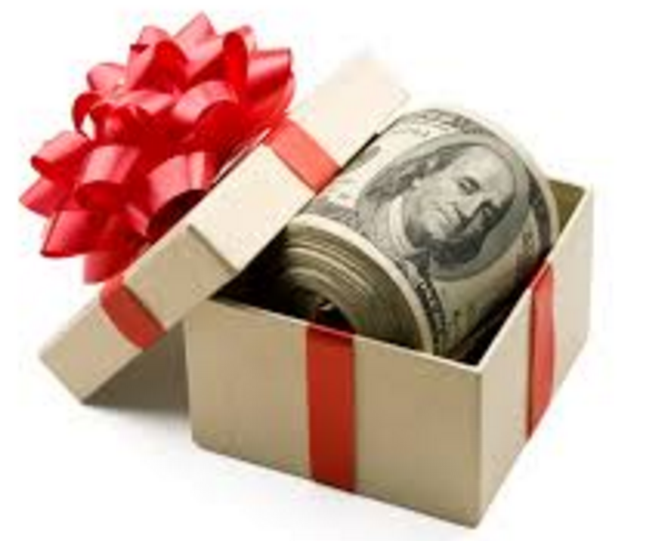 Czech Tax Advisors s.r.o.
08.04.2019
41
Rizika převodních cen pro nadnárodní společnosti
Dvojí zdanění
Doměření daně
Penále
Srážková daň
DPH a celní poplatky
Trestný čin
Cenová regulace (distribuce energií, licence)
Další negativní dopady (např. ztráta investičních pobídek)
Czech Tax Advisors s.r.o.
08.04.2019
42
Transfer pricing – současná situace v ČR
Metodika na identifikaci rizikových společností
společnosti ve ztrátě, s kolísavými zisky
společnosti obchodující s daňovými ráji
vysoké management fees, servisní smlouvy obecně
transakce se zapojením nehmotných aktiv
restrukturalizace, financování
Vznik Specializovaného finančního úřadu (SFÚ) od roku 2012 
Velké množství daňových kontrol zaměřených pouze na převodní ceny
Nová povinná příloha k přiznání k dani z příjmů právnických osob od 2014
Country by country reporting
Czech Tax Advisors s.r.o.
08.04.2019
43
Děkuji za pozornost! 
Czech Tax Advisors s.r.o.
08.04.2019
44